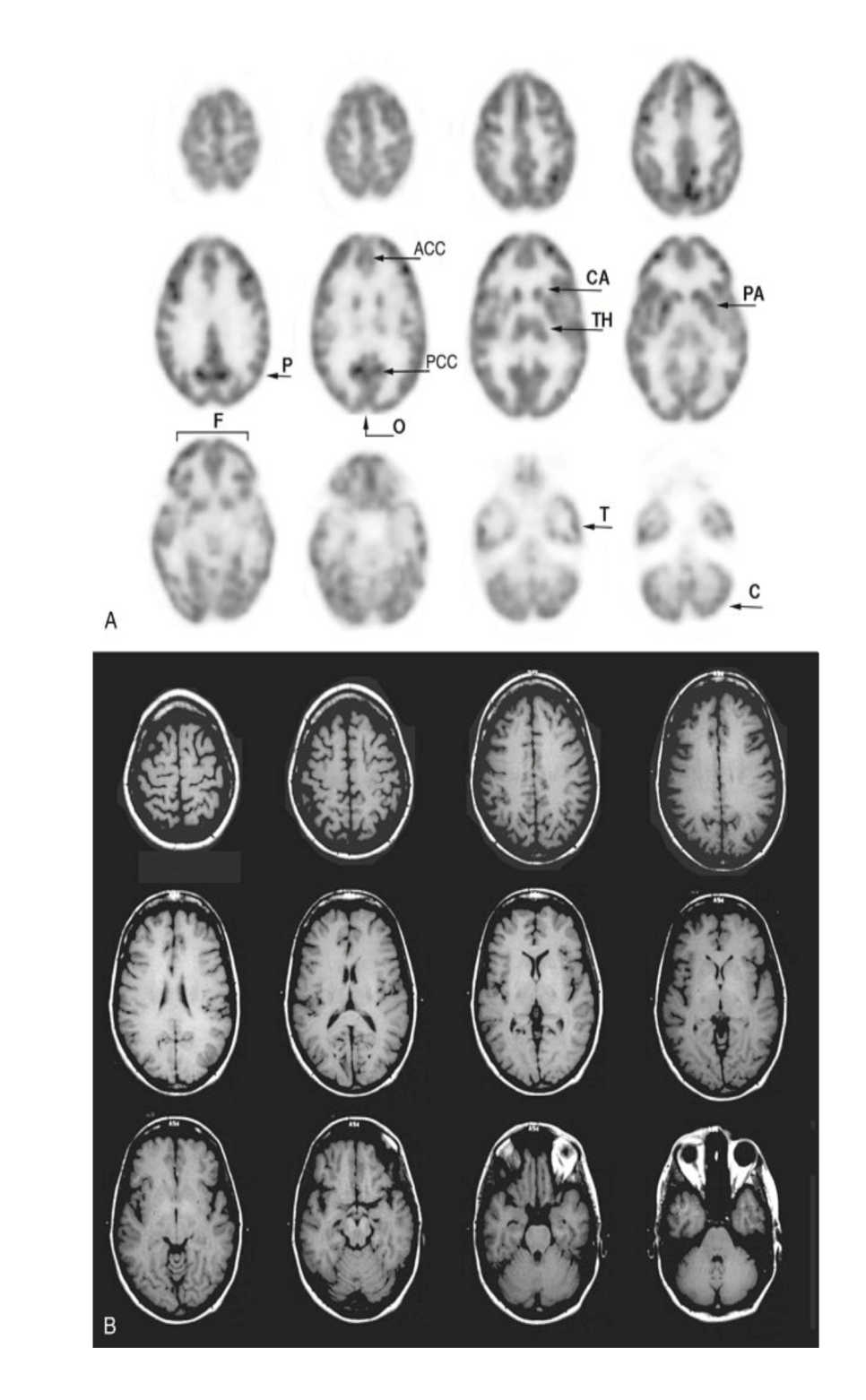 Normal beyin 18F-FDG PET
Beyin PET için en yaygın iki endikasyon başta Alzheimer Hastalığı olmak üzere demansların
ayırıcı tanısı ve cerrahi planlanan hastalarda epileptik odağın saptanmadır.
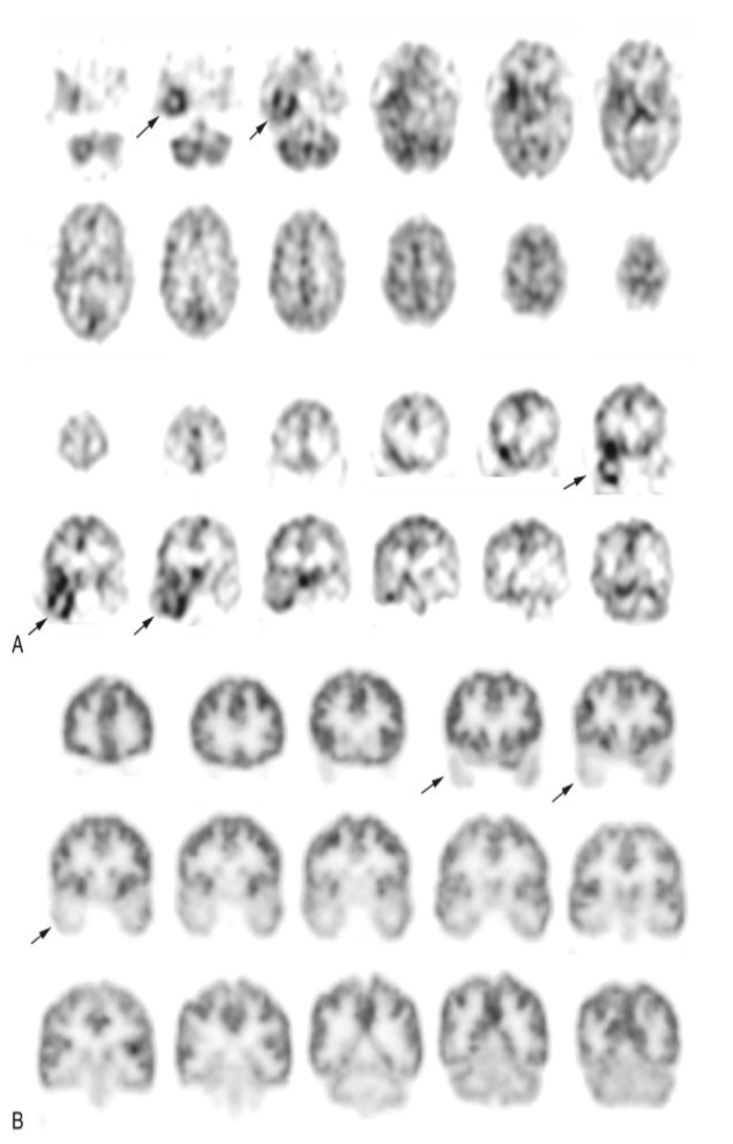 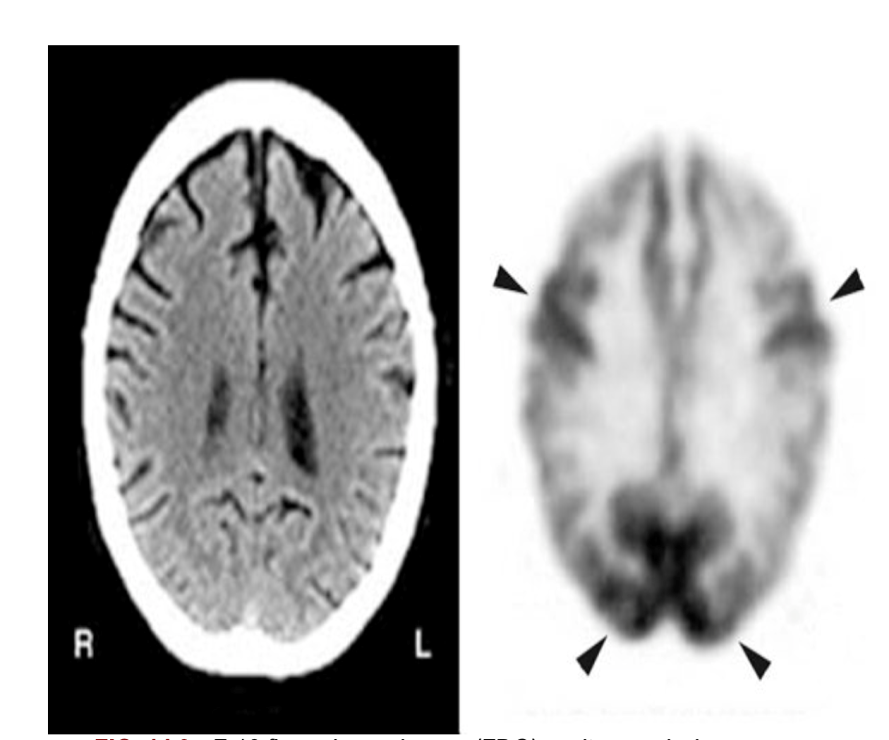 Alzheimer Hastalığı
Bilateral temporopariyetal hipometabolizma tipik bulgudur.
Epileptik odak
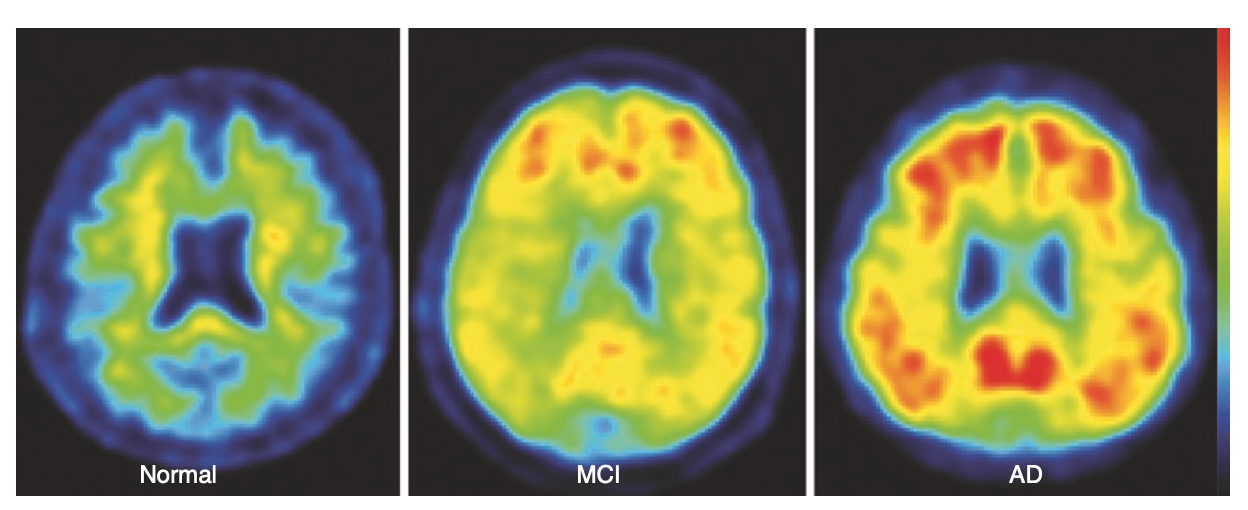 Alzheimer hastalığı
Amiloid plak görüntüleme
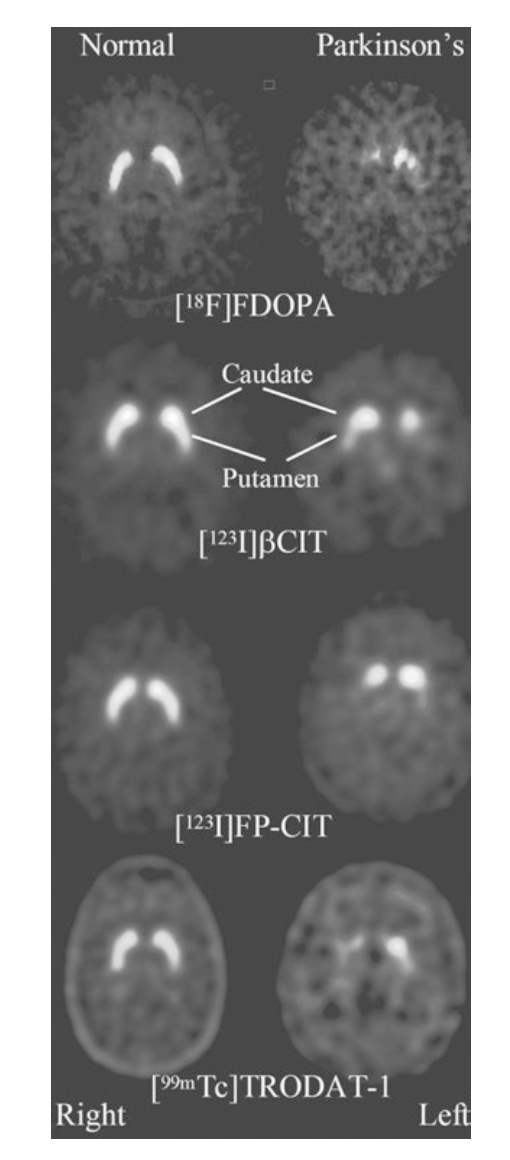 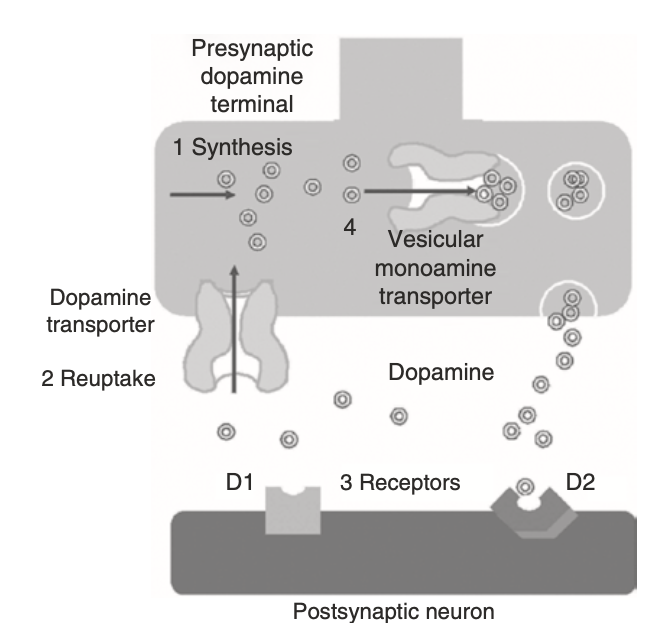 Dopaminerjik sistemin SPECT ve PET ile görüntülenmesi
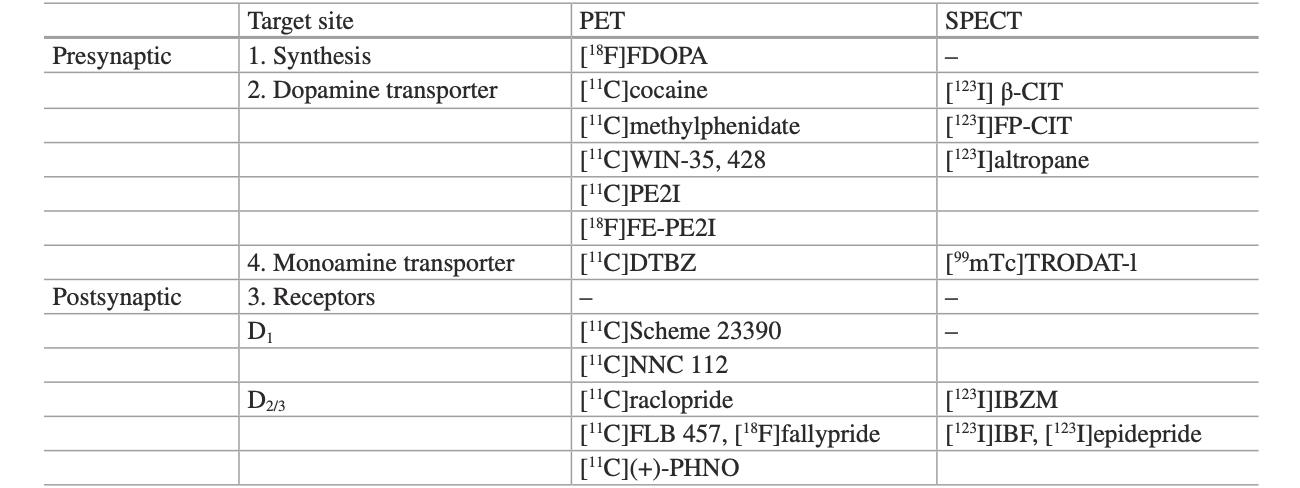